Menopause: It’s about FemHealth, not just FemTech
Michael N. Liebman, PhD
Sasha Rieders, MSc
IPQ Analytics, LLC (Kennett Square, PA)
in collaboration with 23Strands (Sydney, Australia)
IPQ’s Women’s Health Program        (Development and Disease)
newborn
Conception
    -natural
adolescent
child
adult
Pre Term
Birth
Full Term
Birth
Infant
Toddler
18 years
11 years
23 mos
28 days
Developmental Issues
IVF
Breast Cancer
Hypertensive Disorders of Pregnancy
Pre-eclampsia
Multiple Sclerosis
Postpartum Conditions
Normal/
abnormal
Development
Infant/
Maternal
Morbidity/Mortality
Premature Birth
Peri-menopause/
  Menopause
Rare Diseases
Bronchopulmonary
Dysplasia
Cardiovascular Disease
Infectious Diseases
Underserved Populations
Perimenopause is a Process, Not a Symptom
Hot Flashes
Female 1
Female 3
Frequent urination
50
Headaches
Female 2
Headaches
Margaret Hamburg, FDA,  "clinicians have long 
observed that patients with similar symptoms
may have different illnesses” 
Paving the Way for Personalized Medicine 2013
10
time
Female Developmental Landmarks
Gene Expression
Protein Expression
Processes and Pathways
Cumulative
Development
Post-Menopausal
Disease Risk
Lactation
-Breast Cancer
-Cardiovascular 
     Disease
-Osteoporosis
-…..
Fetal 
Development
Menopause
Child-bearing
Conception
Menarche
Peri-menopause
1	Ridge stage 		Less than 5mm embryo
2 	Milk hill stage 		More than 5.5-mm embryo
3	Mammary disc stage 	Around 10–11mm embryo
4 	lobule type stage 	11.0–25.0-mm embryo
5	Cone stage 		25–30-mm embryo
6	Budding stage 		30–68-mm embryo
7 	Indentation stage 	68-mm to 10 cm
8	Branching stage 		10 cm fetus
9 	Canalization stage	20 and 32 weeks of gestation
10 	End-vesicle stage, in which the end vesicles are
	composed of a monolayer of epithelium and contain
	colostrums		Newborn
Gestational Age
Weight gain
HDP’s
Gestational Diabetes
Delivery Method
Breast Feeding
Pregnancy Intervals
Symptoms
-which ones
-in what order
-co-occurrence
-treatment
Exampla:
Breast
Development
[Speaker Notes: In particular, it is well established that the breast undergoes developmental changes throughout a patient’s lifetime, starting with at least 10 separate stages in the fetus and ongoing through the post-menopausal period. Several critical physiological stages are noted in the timeline shown in this slide because of their potential significance in understanding the changes in risk of breast cancer.  To understand the details at the molecular level of what is happening at each stage of development and to also be able to understand that it is the molecular level processes that interact with the risk factors, e.g. smoking, alcohol, it is necessary to examine additional literature to identify, initially, the physiological processes that are changing through development, then the underlying biological pathways that are enabling/supporting those changes, and subsequently the changes in protein expression and gene expression levels which may be the direct targets responsible for the breast cancer risk from such factors.  So this means that the epidemiological analysis of the previous slide and identification of developmental stages and associated risk factors can be interpreted as interacting with molecular, e.g. proteins, genes and pathways, which are active at those stages and thus provide some insight into developing better diagnostics, therapeutics, patient management, stratification of disease, etc]
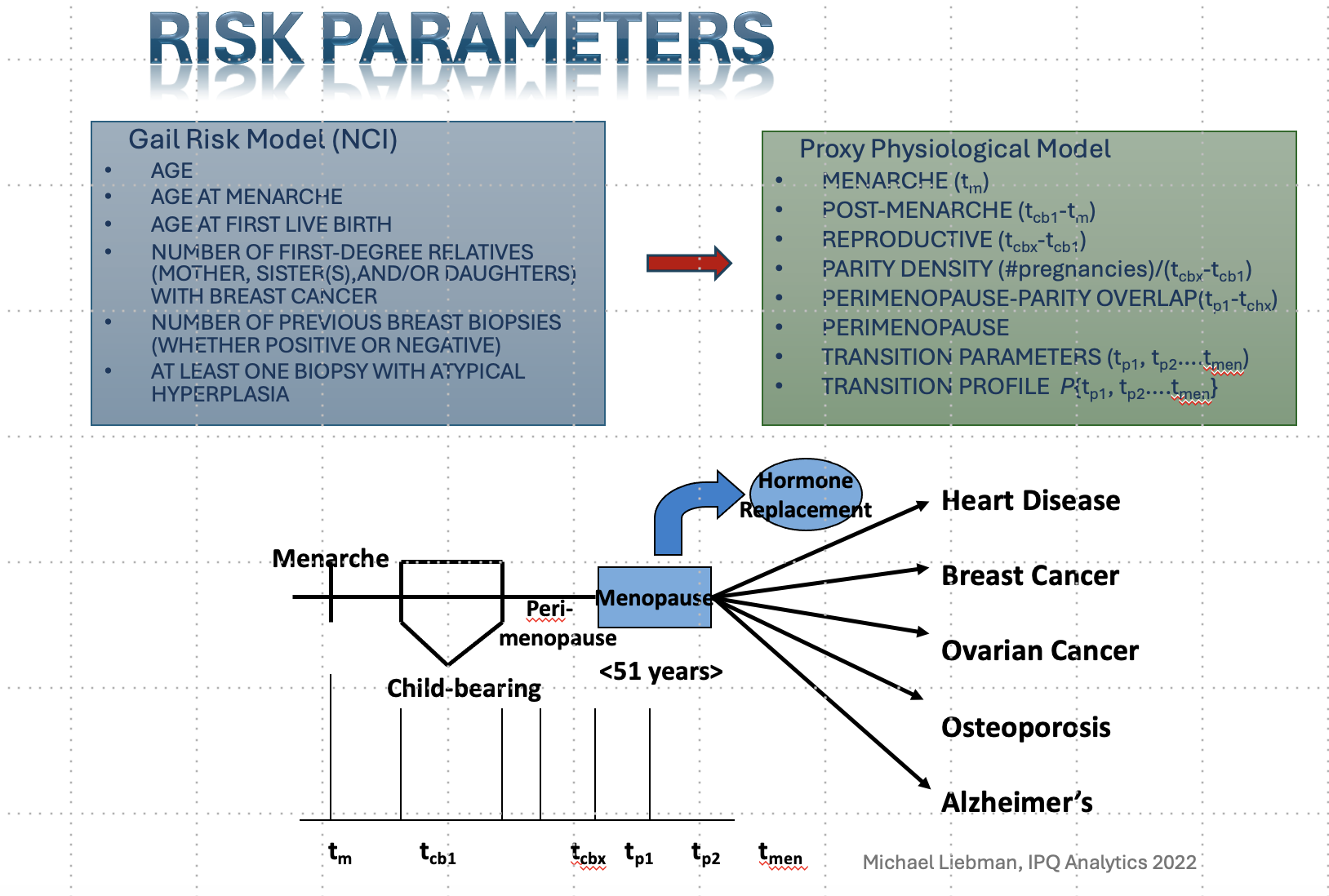 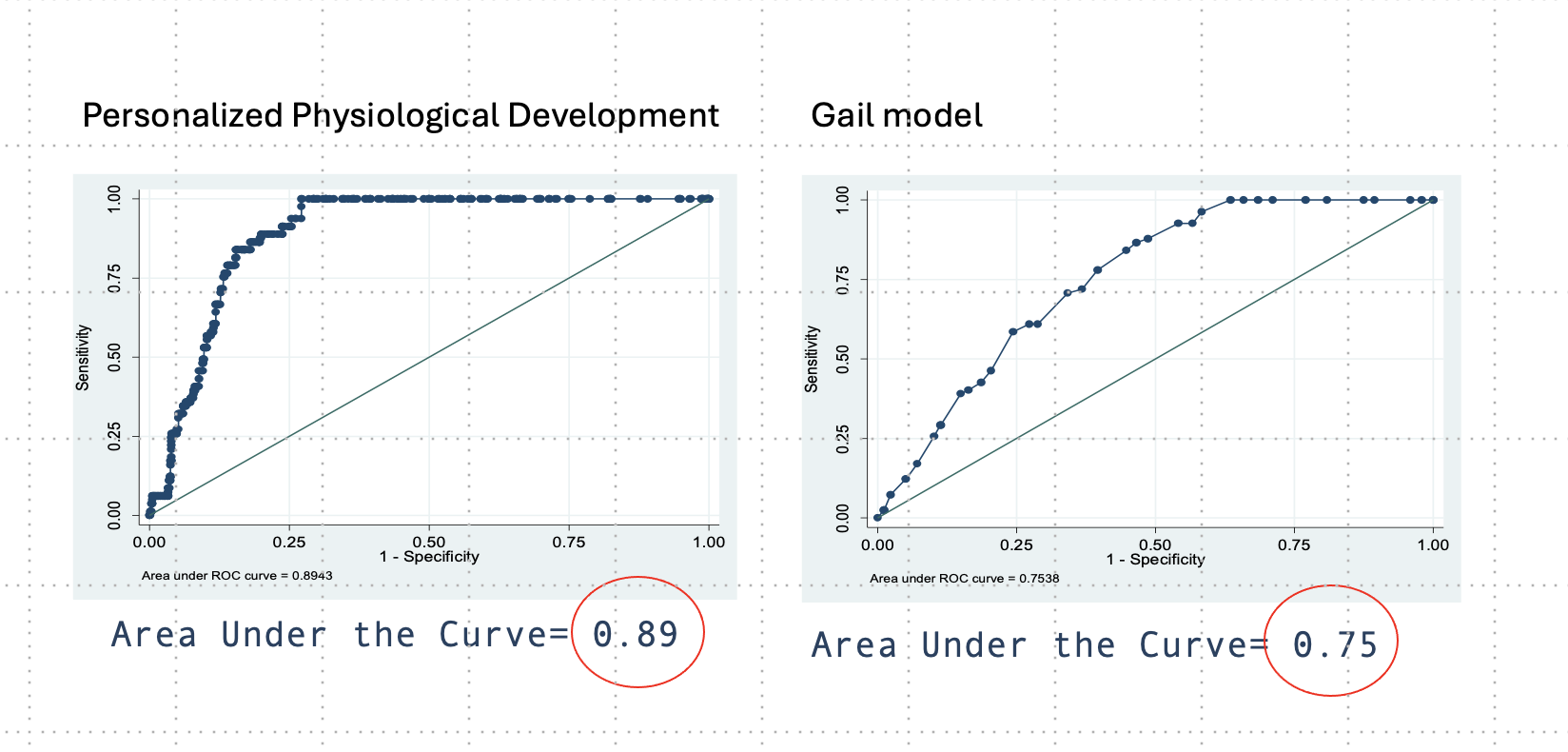 Figure 2
TODAY
Stratification:
Disease,
Development
Pathway 
Simulation
Digital
Monitoring
Digital
Twin
Menopause
Survey
Risk
Modeling
UNDER
DEVELOPMENT
UNDER
DEVELOPMENT
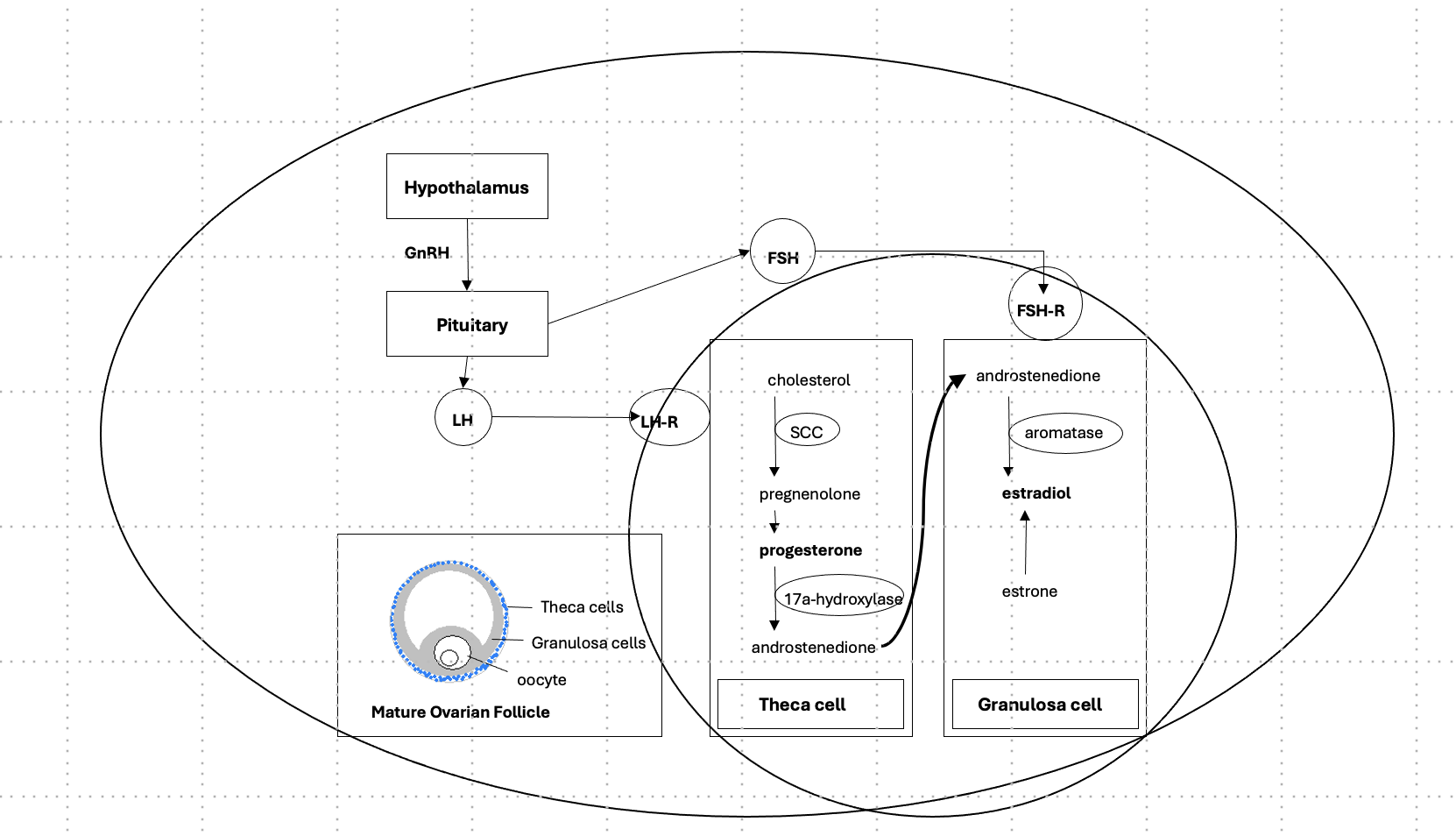 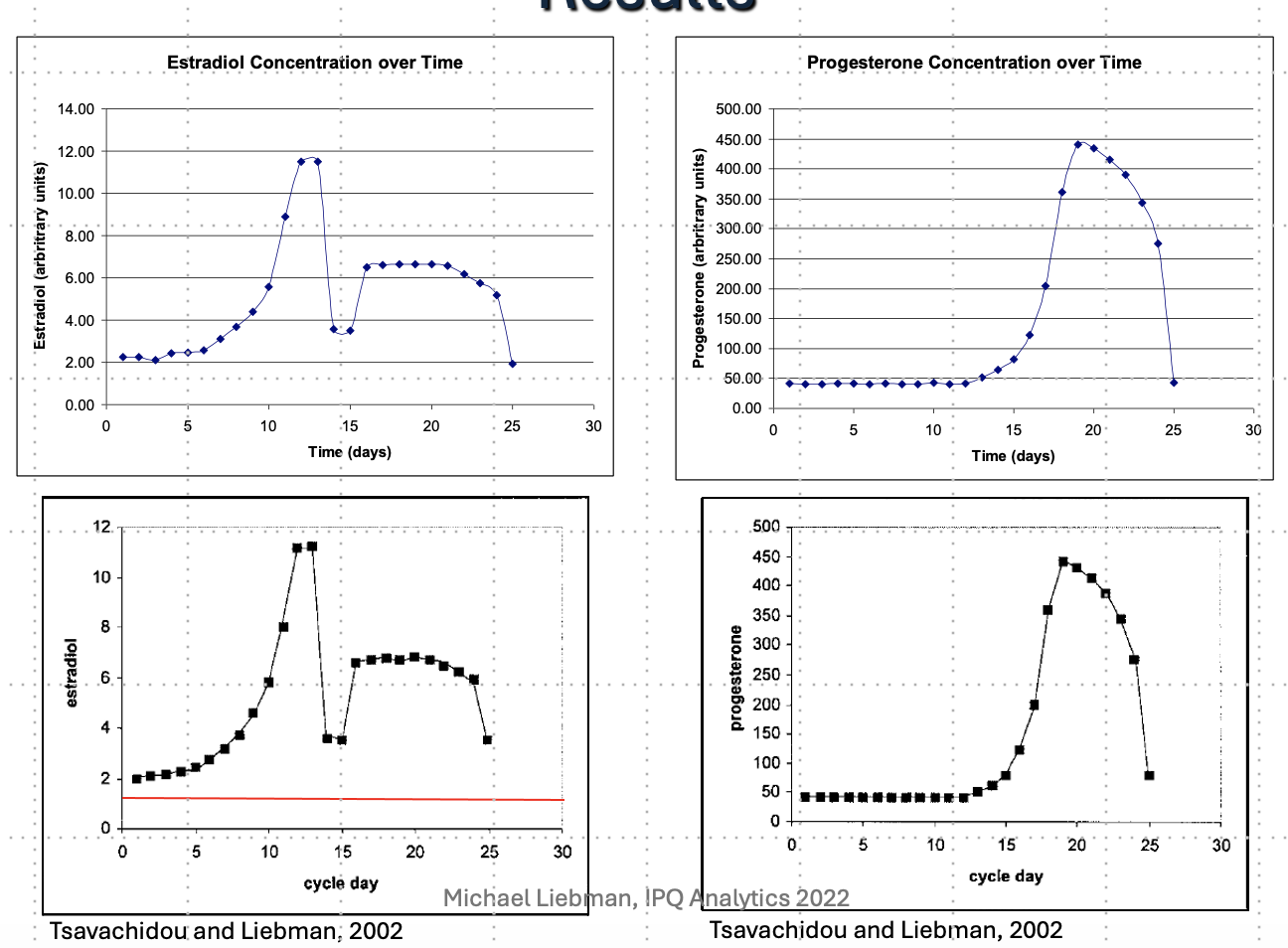